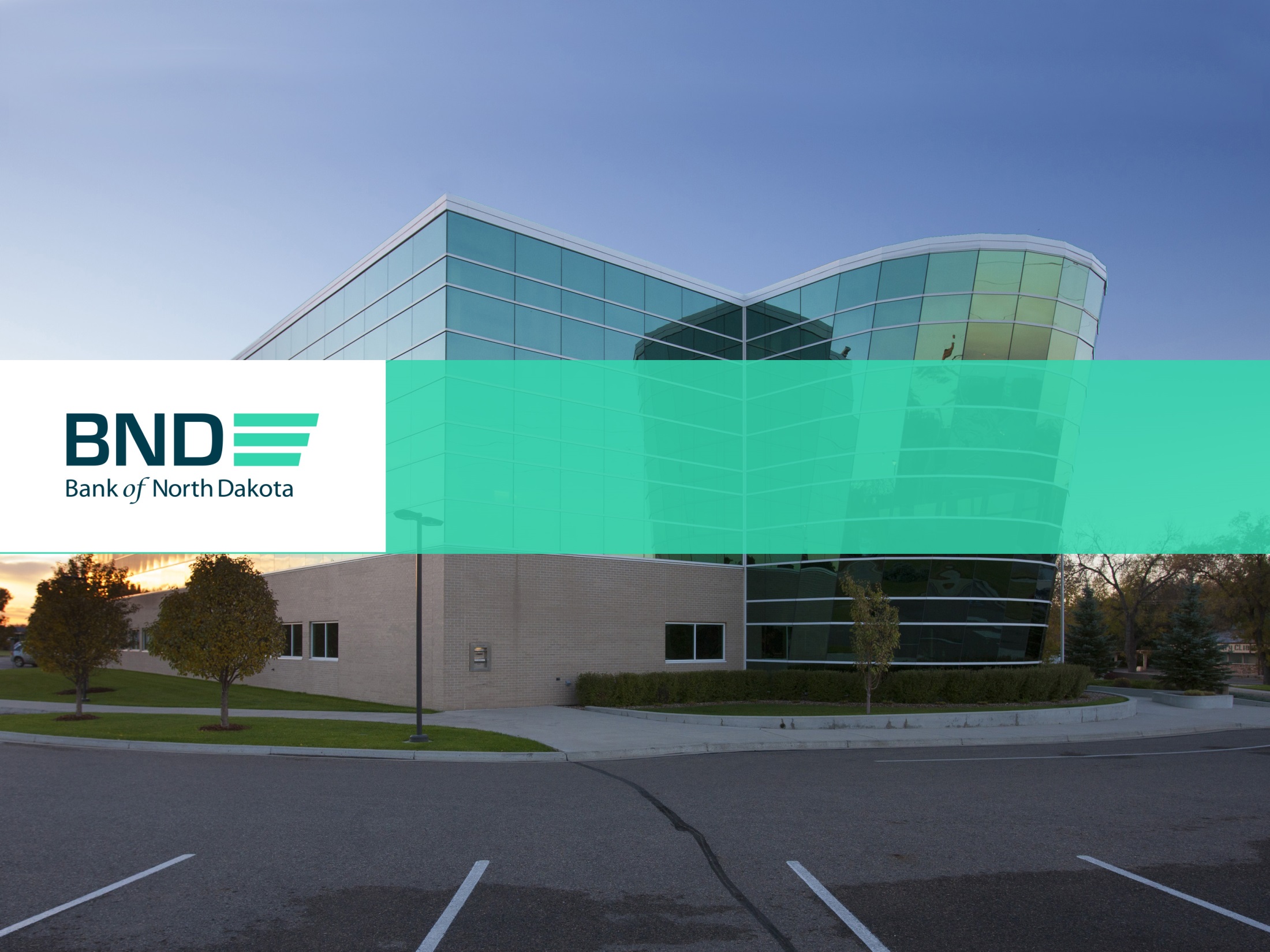 America’s Only Bank--Owned by a State 
Serving North Dakota for 103-Years
Mission: To deliver quality, sound financial services that promote agriculture, commerce and industry in North Dakota
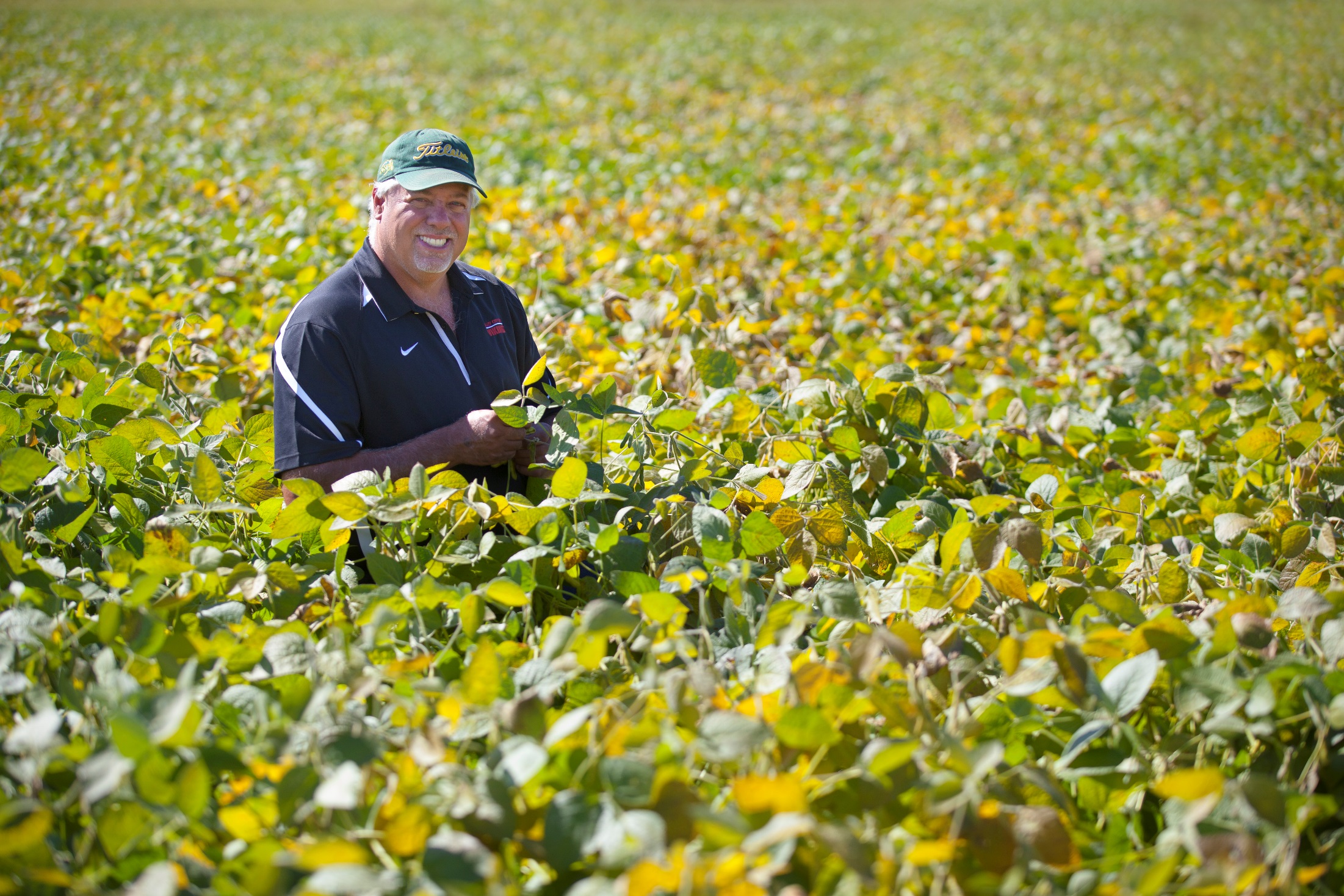 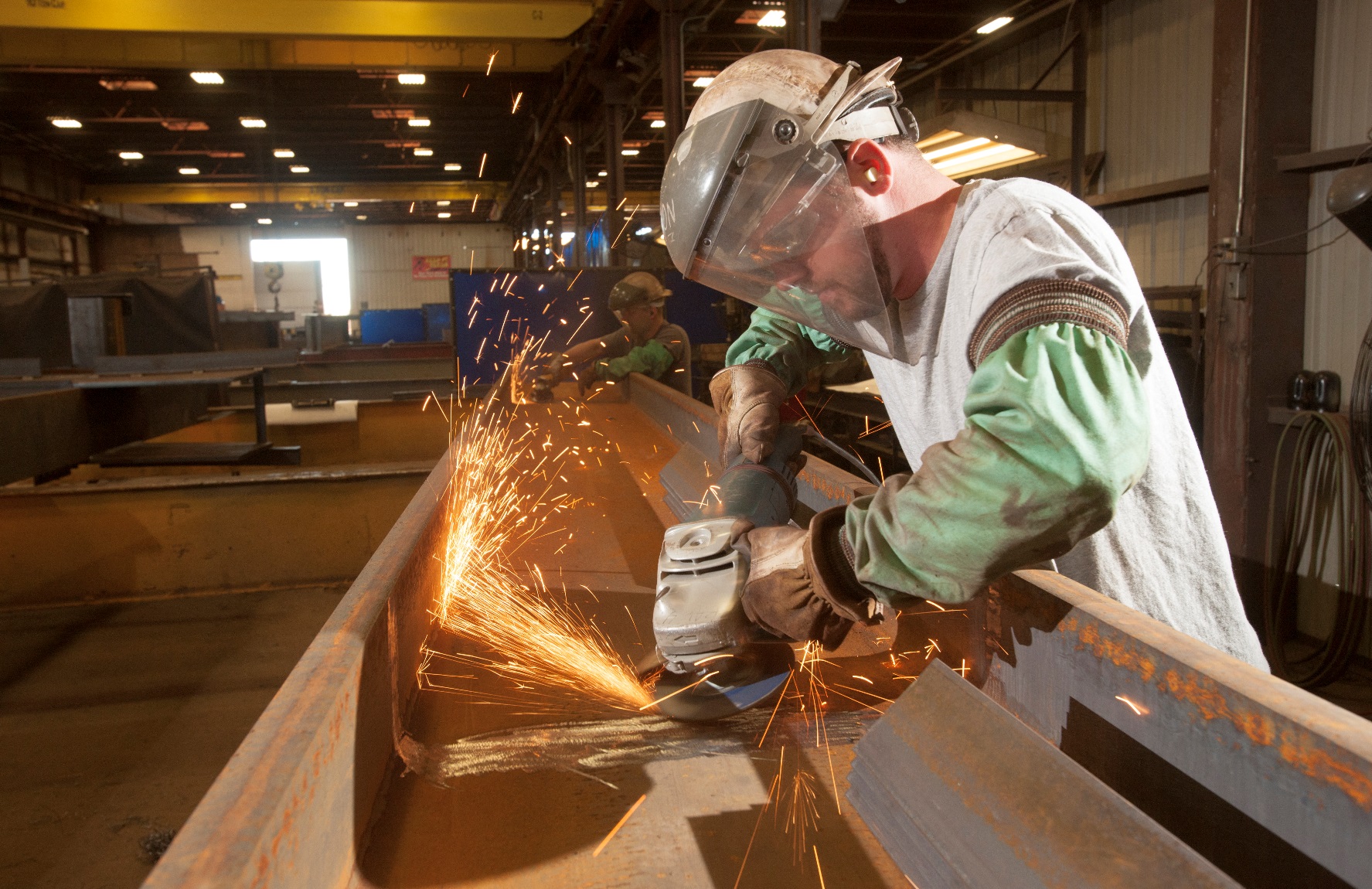 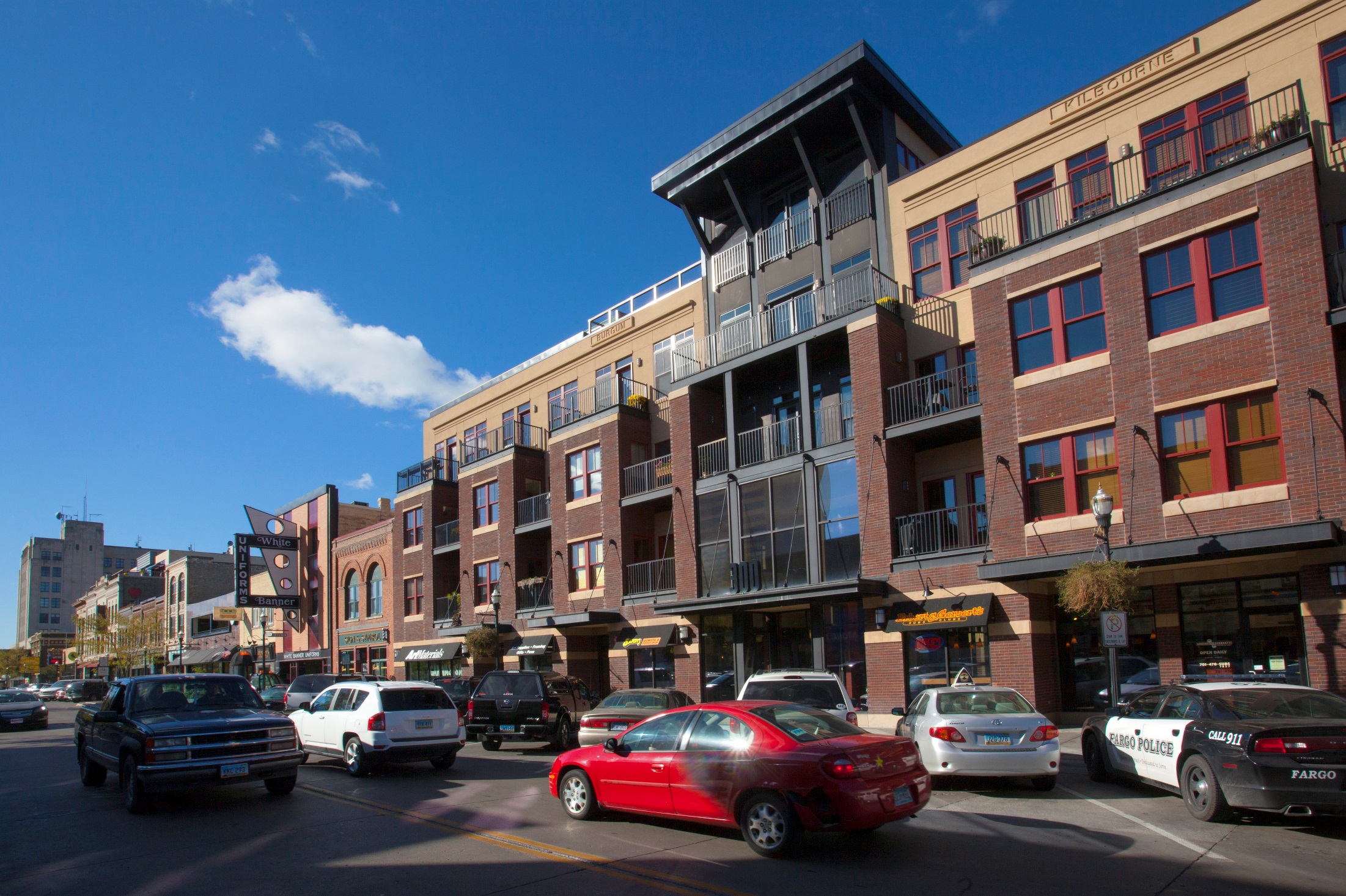 BND partners with local financial institutions to “participate” in loans and who serve as the distribution channel for BND programs.
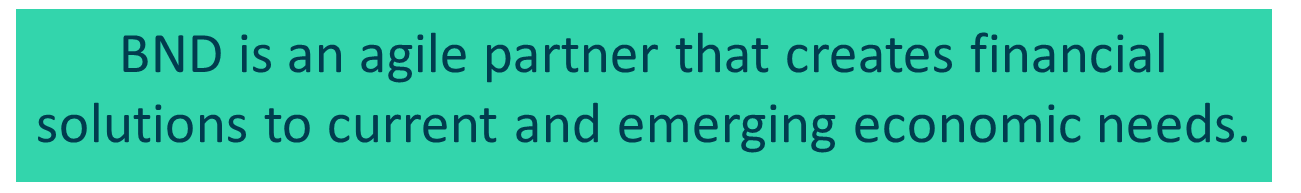 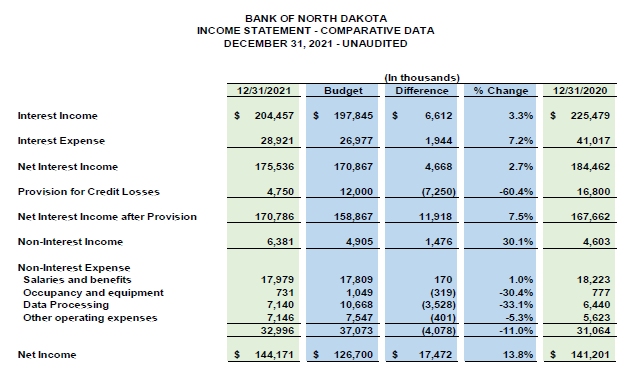 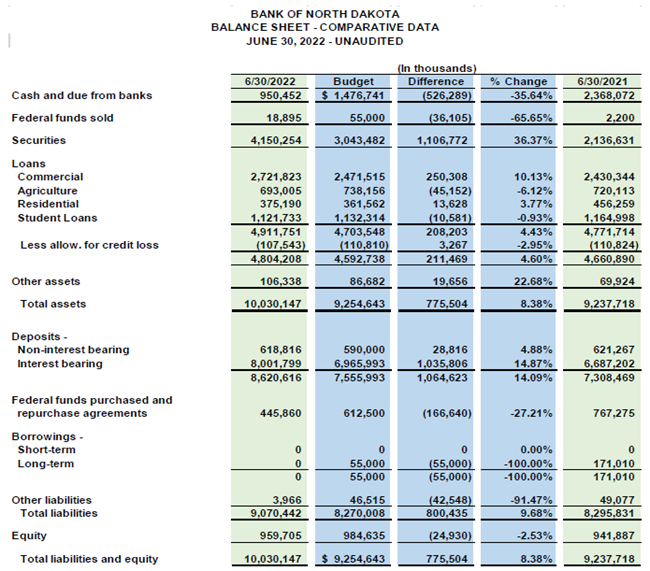 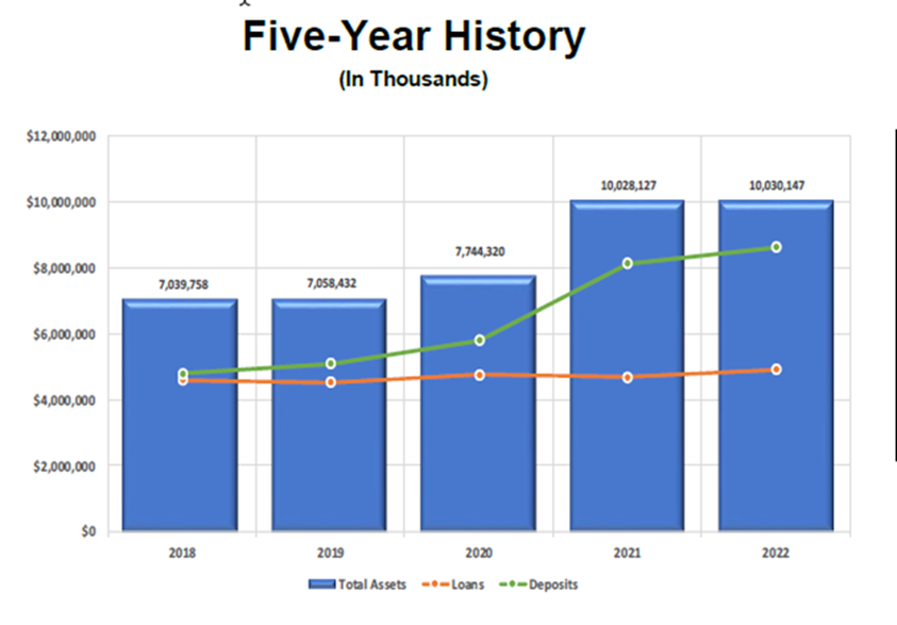 BND—An Economic Engine for North Dakota
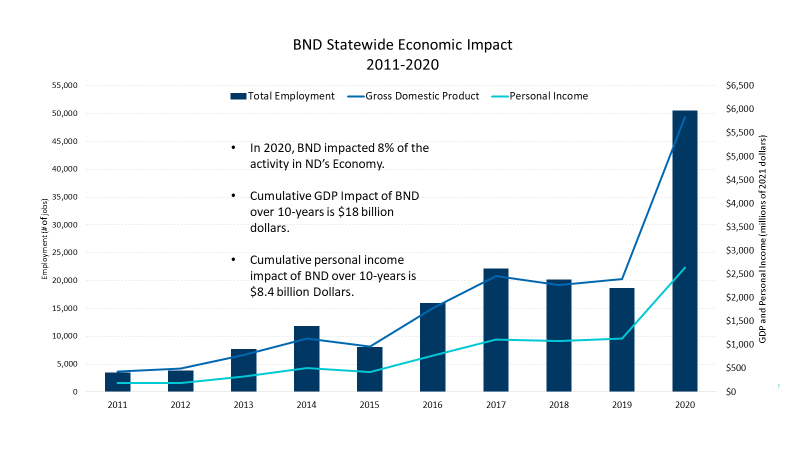 Millions of Dollars
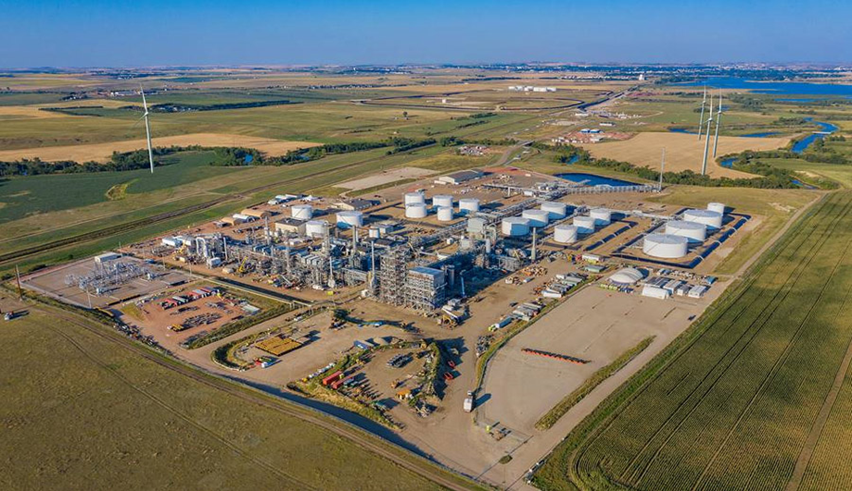 Bank of North Dakota
Loan Programs
Pace Programs Business and
Provide an Interest Rate “Buydown” for certain Commercial Loans
Based on Investment or Jobs Created 
Requires a Community “Match” based on a Percentage Calculation. 
Various Versions of “Pace” such as Flex; Affordable Housing; Child Care. 
Also have “Ag Pace” Program to provide buydown to “On-Farm” businesses that are integrated into the farm operation. (Support Income Diversification)
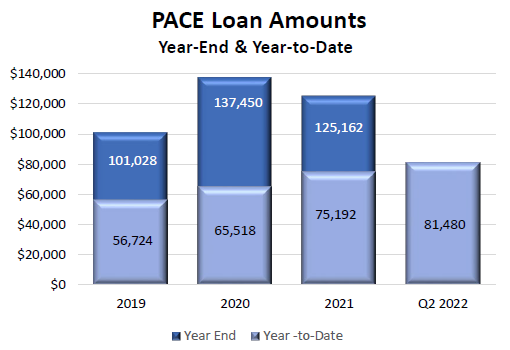 PACE Buydown Schedule
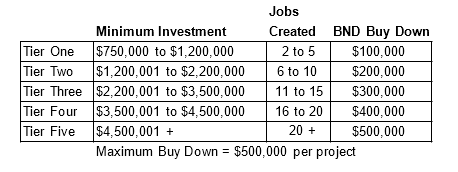 Value Added Ag & Energy Guarantee Program
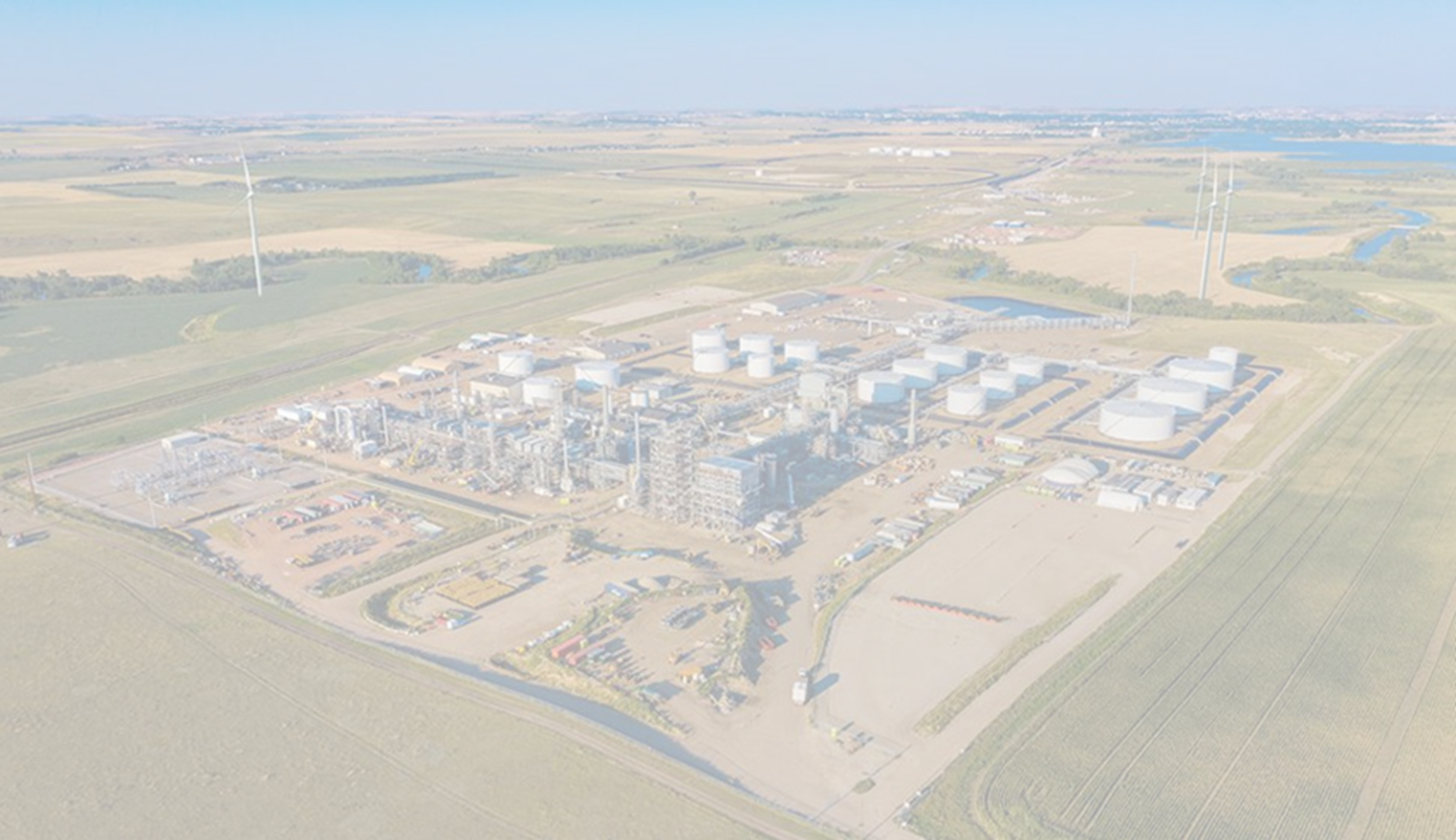 The intent of this program is to encourage lenders to provide financing for projects, which must be located in North Dakota, that add value to North Dakota commodities with a guarantee provided by the Bank.
Value added energy is a change made to hydrocarbons or by-products of hydrocarbons produced in North Dakota that increase the product’s value, thereby creating new economic activity and jobs in one of three ways:
Process activities that create value for the hydrocarbon or by-products and/or introduce the product to new markets; 
Modifications of hydrocarbons or by-products that result in increased production, quality or uses;
Pre-production modifications that increase production of hydrocarbons through drilling or mining activities.
Value added agriculture is a change made to primary agriculture products (crops and livestock) that increase the product’s value, thereby creating new economic activity and jobs in one of three ways: 
Process activities that create value for the product and/or introduce the product to new markets;
Diversification and/or modification of primary agriculture product; or
Pre-production modifications that increase yield, quality and uses
Program Funding: $80 million
HB1475 Created The Agriculture Diversification and Development Fund (ADD)
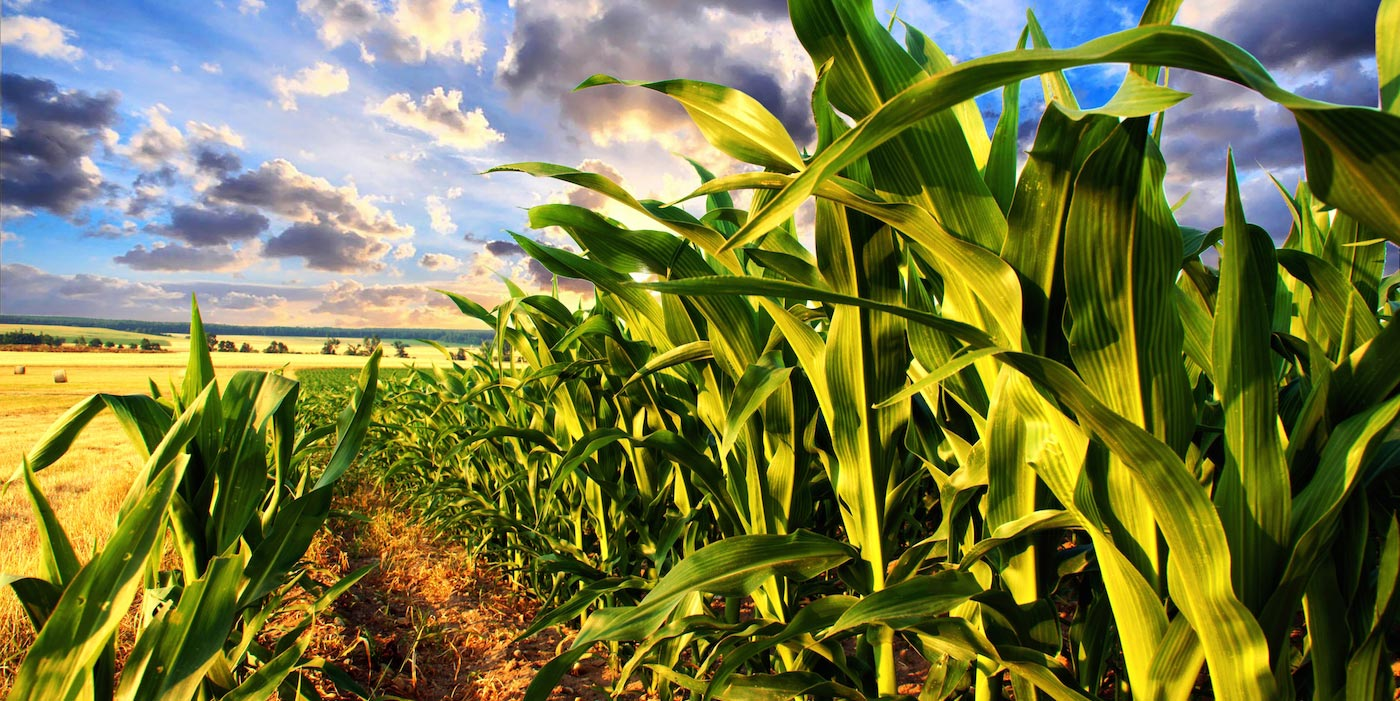 Purpose of Fund
To provide Loans, interest rate buydowns, or grants to support new or expanding value - added agriculture businesses that demonstrate financial feasibility, enhance profitability for farmers and ranchers, create jobs, and grow the state's economy. 

Value added agriculture businesses include food production or processing facilities; feed or pet food processing facilities; commodity processing facilities; agriculture product manufacturers; and animal agriculture production facilities, including swine, poultry, dairy, and feed lot production facilities.
Administration 
The bill provides for the Agriculture Commissioner to appoint an 11-member committee that will screen and approve applications. If approved as a loan, BND will provide administrative services. 
Total Funding 
$10,000,000
Who Qualifies
“Match” Loans To Large Scale Projects
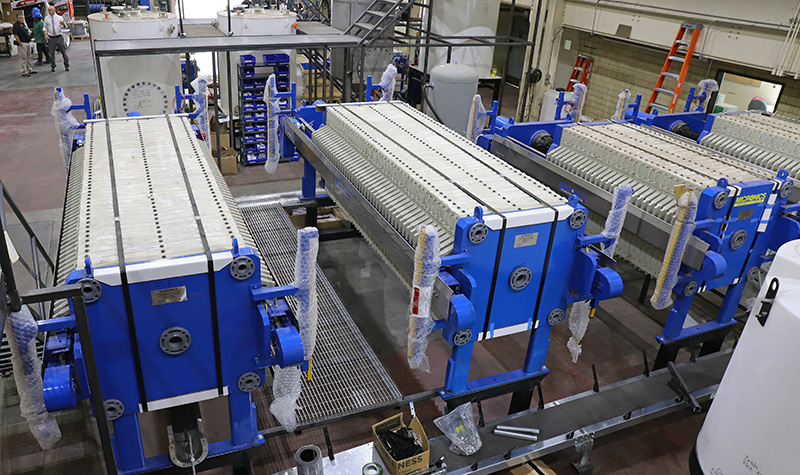 MATCH serves as the primary loan program to support large-scale economic diversification projects with investment rated companies. 

State Investment Board utilizes the “Legacy Fund” to purchase CD’s at BND to provide funding for the loan.

Goal is to provide bond type interest rates without going to the market. 

May be a fixed rate up to 20-years with a like term US Treasury + .25 basis points to BND and up to .25 basis points for the Lead Financial Institution for servicing the loan.
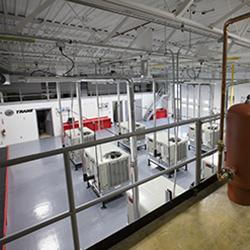 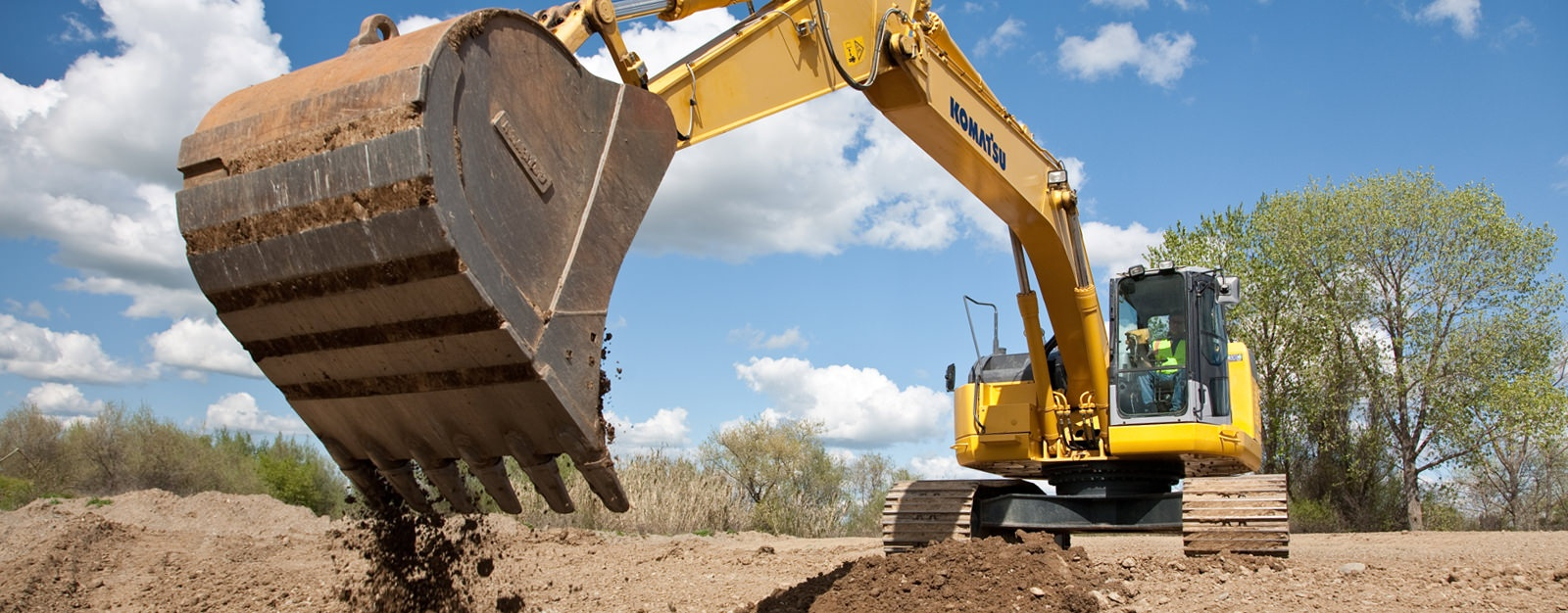 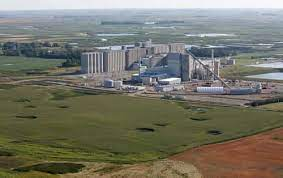 Administered Loan Programs
Infrastructure Revolving Loan Fund 
Water Infrastructure Revolving Loan Fund 
School construction
  Medical PACE buydown
  Clean Sustainable Energy Fund 
  Agriculture Development and Diversification Fund 
  Legacy Fund Investing in Future Technology (LIFT)
Rebuilders Permanent Loan Fund
Western Area Water Supply
Critical Infrastructure needs loans in Bakken
Emergency lending 
To Department of Emergency Services
To Agriculture Commissioner
To Adjutant General
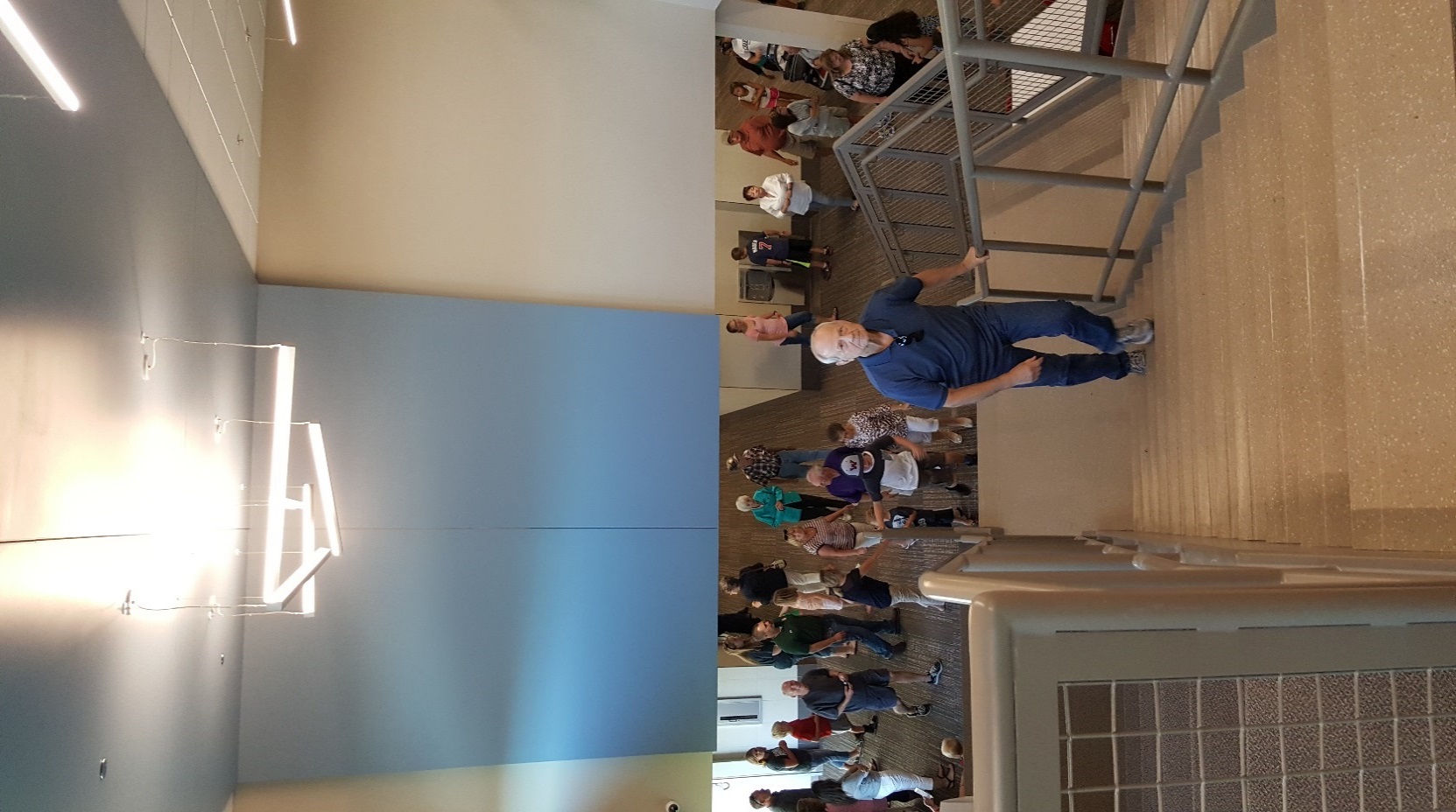 Wrap up and Questions